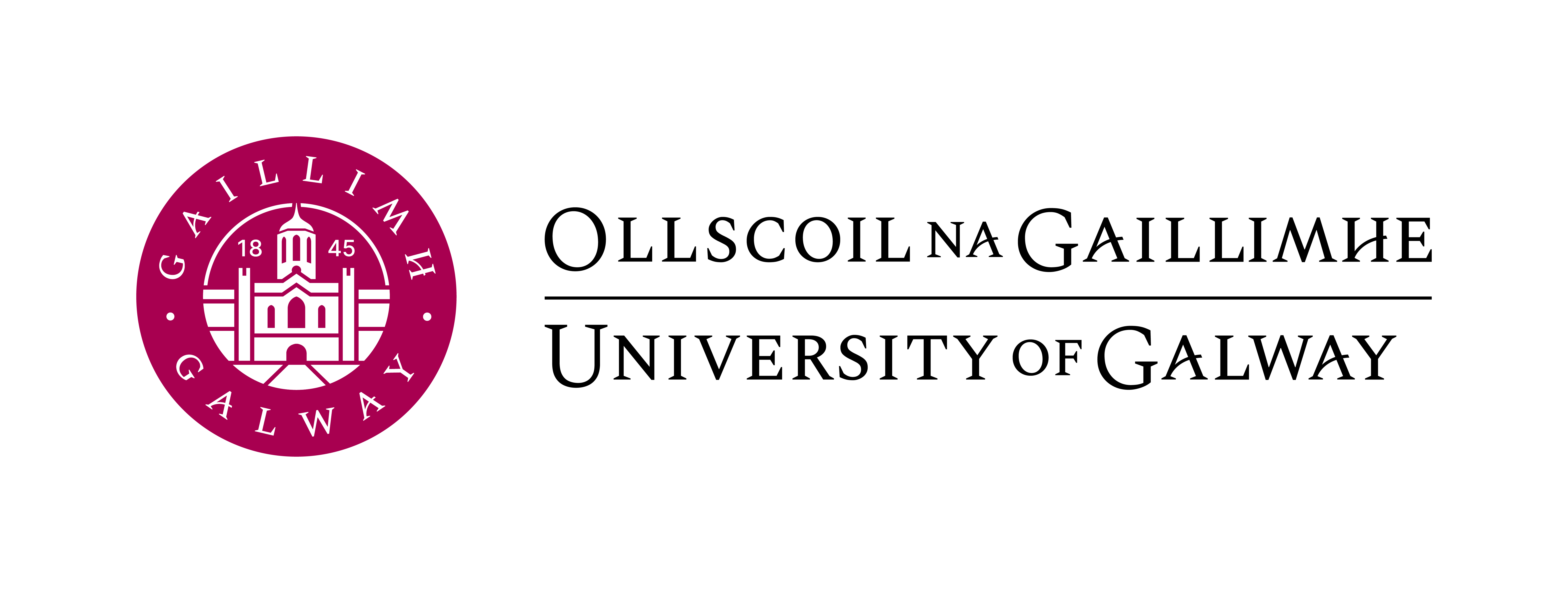 .
Exploring the impact of academic research on alcohol and drug policy in the Republic of Ireland
Helen Grealish PhD and Professor Saoirse Nic Gabhainn PhD
Introduction
Research evidence underpinning public health policy has been a topic of discourse in the published literature over the last number of decades. What has emerged from the many writings on this topic is that policymaking is a complex endeavour with a multitude of factors impacting on and competing for the attention of policymakers. Policymakers require a policymaking process that is strong and robust in developing policy solutions to address many of society’s ills. The use of research evidence in this process, it is argued, is the way to achieve more effective and transparent policy-decisions (Ruane, 2012). 
This study explored the extent to which academic research influenced policy development  in alcohol and drug misuse in the Republic of Ireland.
Methods
Aim
The aim of this study was to identify :
In what context research was successful in making an impact
The pathways/linkages and exchange models that best describe how research impacts on this area of policy
 To determine the facilitators and barriers to the use of research.
This was a retrospective case study that included;
A document analyses of publically available policy documents on drugs and alcohol policy  between 2001 and 2012 and 
Sixteen semi-structured, in-depth interviews with senior level policymakers and senior researchers from public health and health promotion.
Results
The results of the interviews with the policymakers are presented here;
” ….  well I mean you never get a situation where, you would have a piece of research that gets accepted and gets implemented, … what actually gets done in the political world sort of depends on what else is happening, whether it is a priority, … can you get the money for it,  Senior civil servant
” … so the first stage is always to look around at what … the problem is … getting research or statistics  that is already out there … to establish the position that you are in , and the goal you set,  ” Specialist civil servant
“.. policy you know has to be easy to implement, doesn’t upset important people, and get some good out of it … what you can maneuver through in a given set of circumstances …” Senior civil servant
Alcohol “ but the alcohol evidence was never really  positioned in a in a strong way, .… there was always a tension and remains to this day between the strength of the alcohol industry and the health issues in alcohol, or rather the health agenda around alcohol … Deputy Senior civil servant.
Drugs“. I suppose as the main coordinators of the drugs strategy, we were trying to pull together, the strategy in the early 2000s….it  was very new in the sense that it was the first time that all the agencies were kind of pulled together into a coherent strategy with actions assigned to them … I would have been involved in setting up what was called the National Advisory Committee on drugs the NACD,…. the number or the amount of research that would have been done into the whole drug problem in Ireland, would have been very little, really in any kind of significant sense.”  Senior-level civil servant .
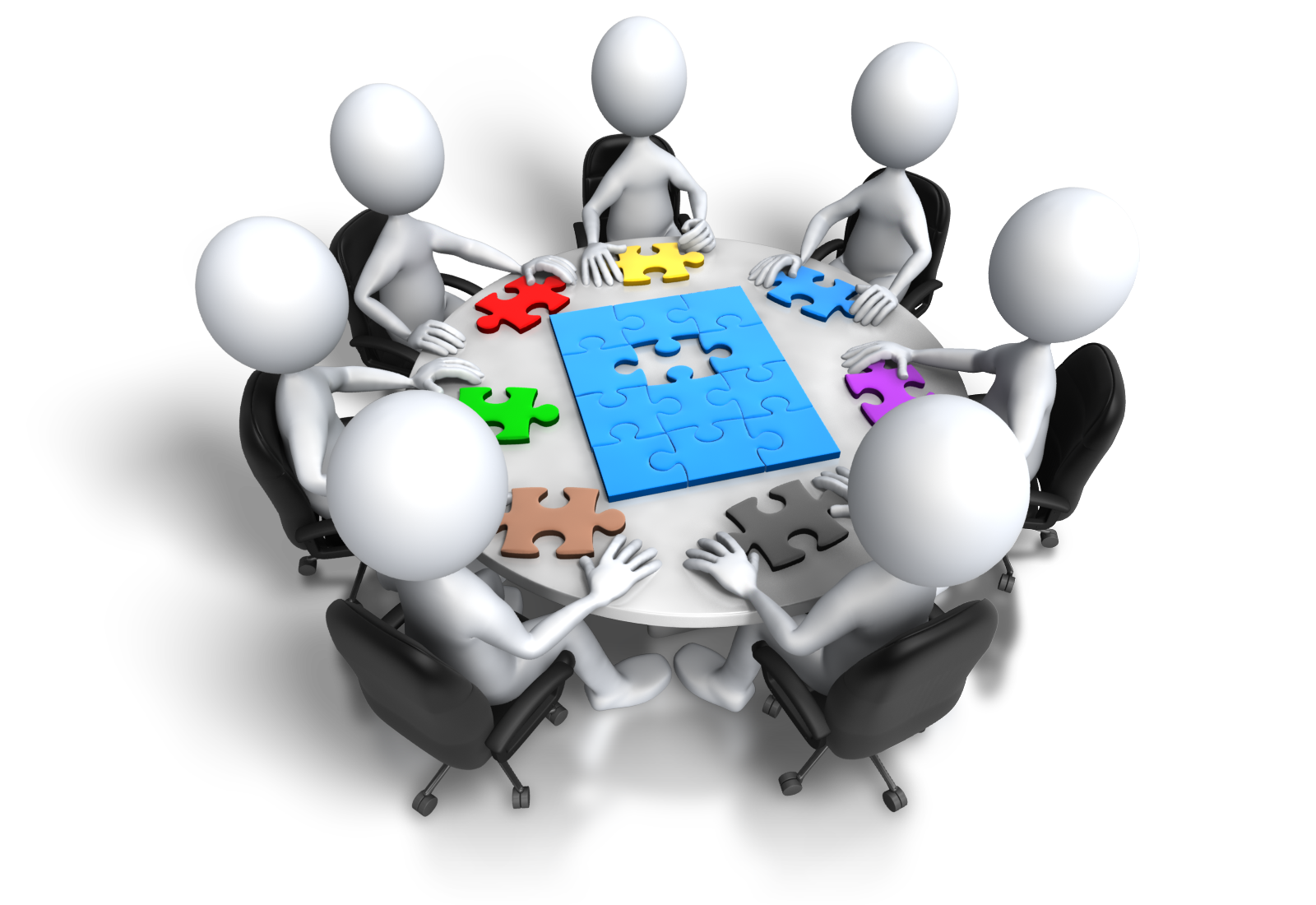 Drugs “There were systems in place to drive implementation, and people were actually asked and expected to be accountable for the resources that went into the programme … [you]work as a team  on an ongoing  basis. You also had to, as a government person sit on a certain number of the local and regional drug task forces as a rep. , so you had that experience of not just being in a policy post but actually grappling with the issues that local and regional task force groups were grappling with … so you are bringing that experience …” Mid- level civil servant
Alcohol“….it was a highly contested space, and no matter what evidence was put forward in this area, it seems to me it was always trumped by the alcohol industry, with a whole other set of issues, so unlike some of the other agendas that I worked on, significant agendas,  …, it just never got up ahead of steam … senior civil servant.
Discussion and Conclusion
In exploring the use of research in alcohol and drug policy making, research was most frequently used in the early stages of policymaking. Many other factors influenced the strategy as it moved through the different stages of the policy process; if the research evidence was not compatible with the political ideologies of the elected representatives they would not be considered. Similarly, economic factors had a significant Influence. It was 
suggested that researchers increasing their understanding of the policy
-making environment could increase the uptake of research by 
                                                                                                          policymakers.
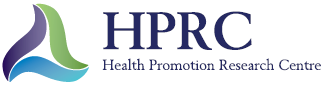